Lecture 13Space quantization and spin
z-component angular momentum
The z-component of the angular momentum operator depends only on φ


The particle-on-a-sphere wave function is the eigenfunction of the lz operator.
Angular 
momentum
Total angular momentum
The total angular momentum operator is
Total angular momentum
The particle-on-a-sphere wave function is also the eigenfunction of the l 2total operator.
Angular momentum squared
z-component and total angular momenta
The particle-on-a-sphere wave function, therefore, has a well-defined total energy and total angular momentum:


… and a well-defined z-component energy and z-component angular momentum:
x- and y-component angular momenta
This is because lz and ltotal commute.


lx and ly operators depend on both θ and φ. They do not commute with lz or ltotal or H.
Uncertainty principle
Space quantization
The angular momentum is discretized in its total length (            ) and z-component length (      ). 
The x- and y-components are completely unknown.
The momentum vector is on the cone with slant height of              and height of       .
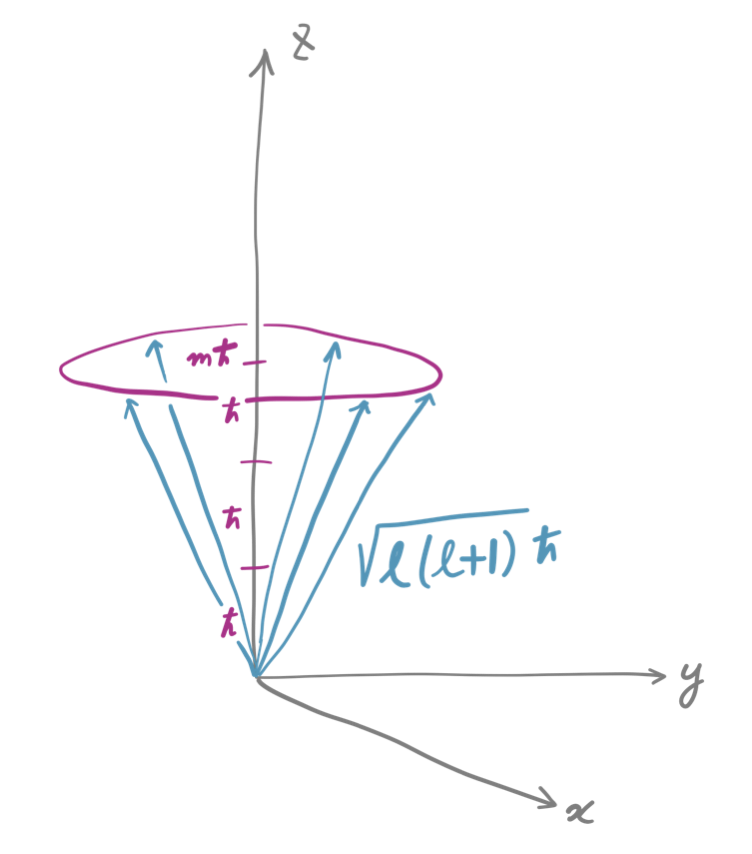 Space quantization
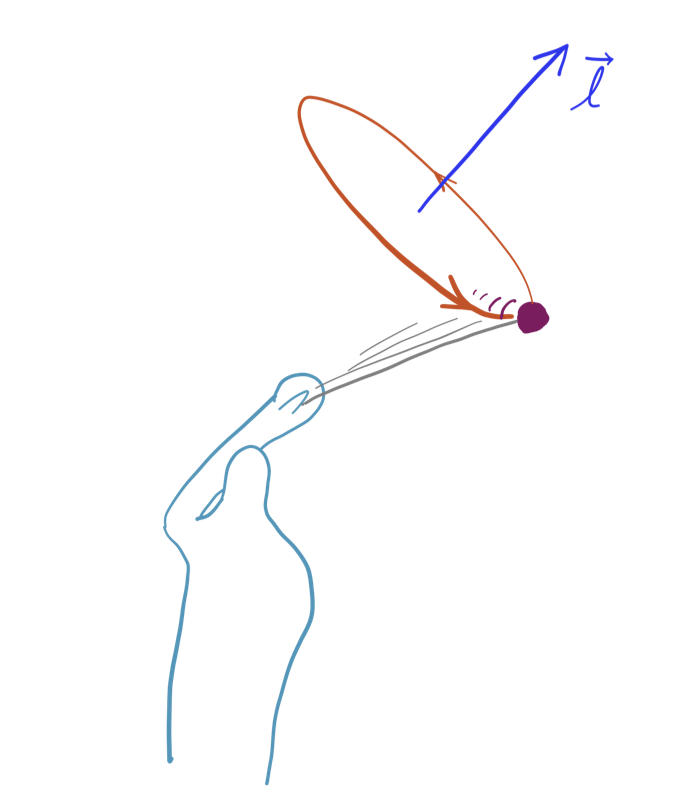 Not only the length of the angular momentum vector, but also its orientation is quantized (in a rather complex manner).
Space quantization
If it were not for “+1” in               , ml = l would have the z-component exhaust the total angular momentum, leaving nothing for x- and y-components, which are zero. This amounts to determining all x-, y-, and z-components exactly and simultaneously, violating uncertainty principle!
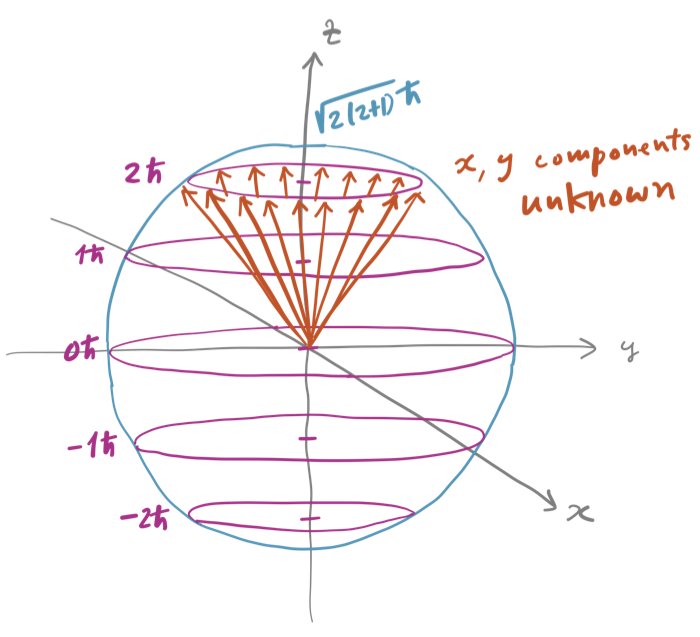 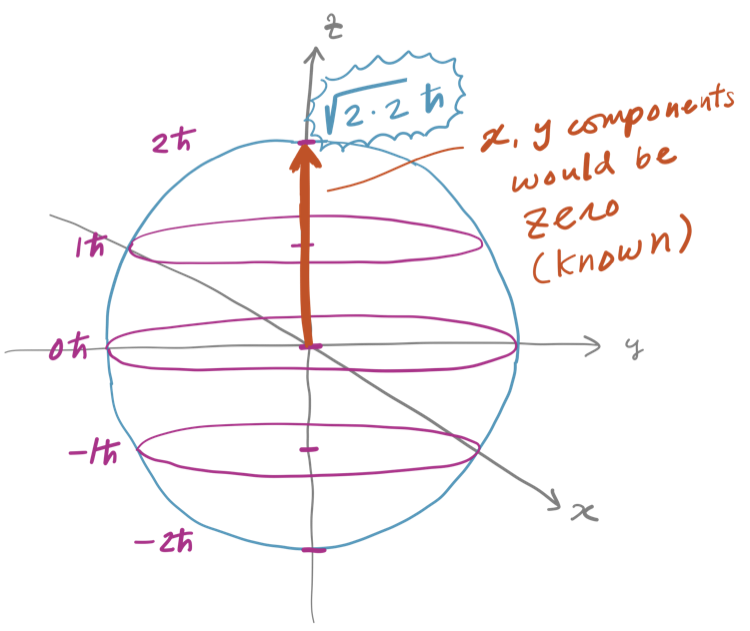 Angular momentum as a magnet
Circular motion of a charged particle (e.g., an electron) creates a magnetic field. 
Magnetic moment is proportional to angular momentum.
Applying an external magnetic field (along z axis) and measuring the interaction, one can determine the (z-component) angular momentum of circular motion of an electron.
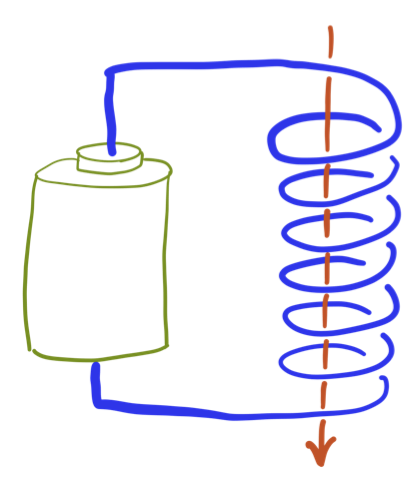 Stern–Gerlach experiment
The trajectories of electrons in an inhomogeneous magnetic field are bent.
The trajectories are “quantized” – the proof of the quantization of angular momenta, namely, space quantization.
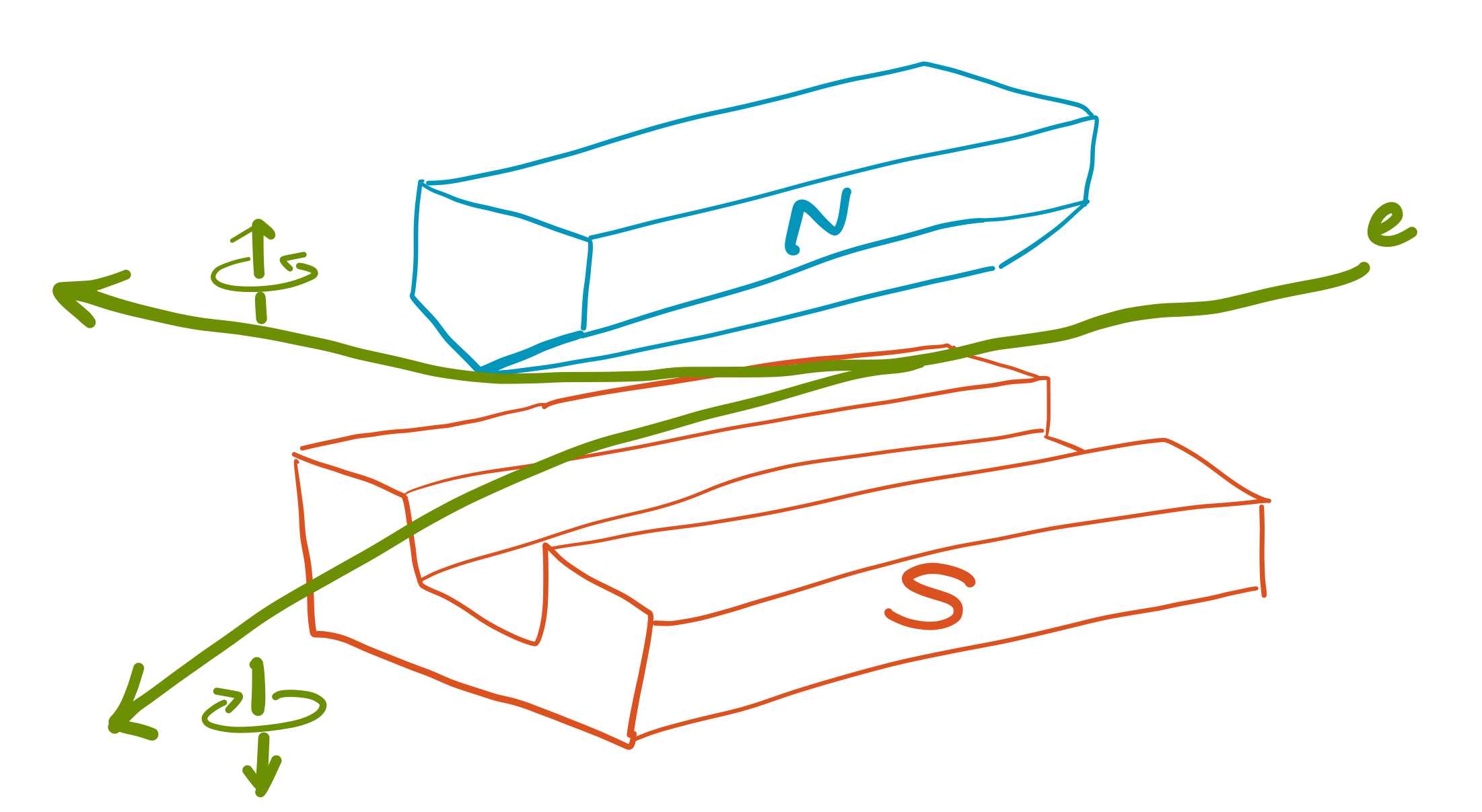 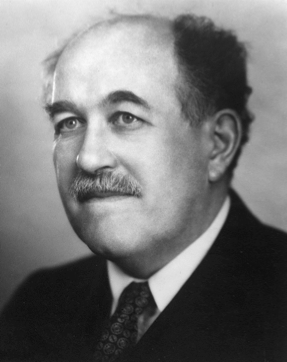 Otto Stern
Public domain image from Wikipedia
Summary so far (not the end!)
The total angular momentum and only one of the three Cartesian components (z-component) can be determined exactly simultaneously. One component cannot exhaust the total momentum (because of “+1” in              ).
The angular momentum is quantized in both its length and orientation – it cannot point at any arbitrary direction (space quantization).
Stern–Gerlach experiment revisited
Just two trajectories observed for electrons. 
This suggests l = ½ and ml = ½ and –½.
This cannot exactly be the particle on a sphere (where l and ml are full integers)?
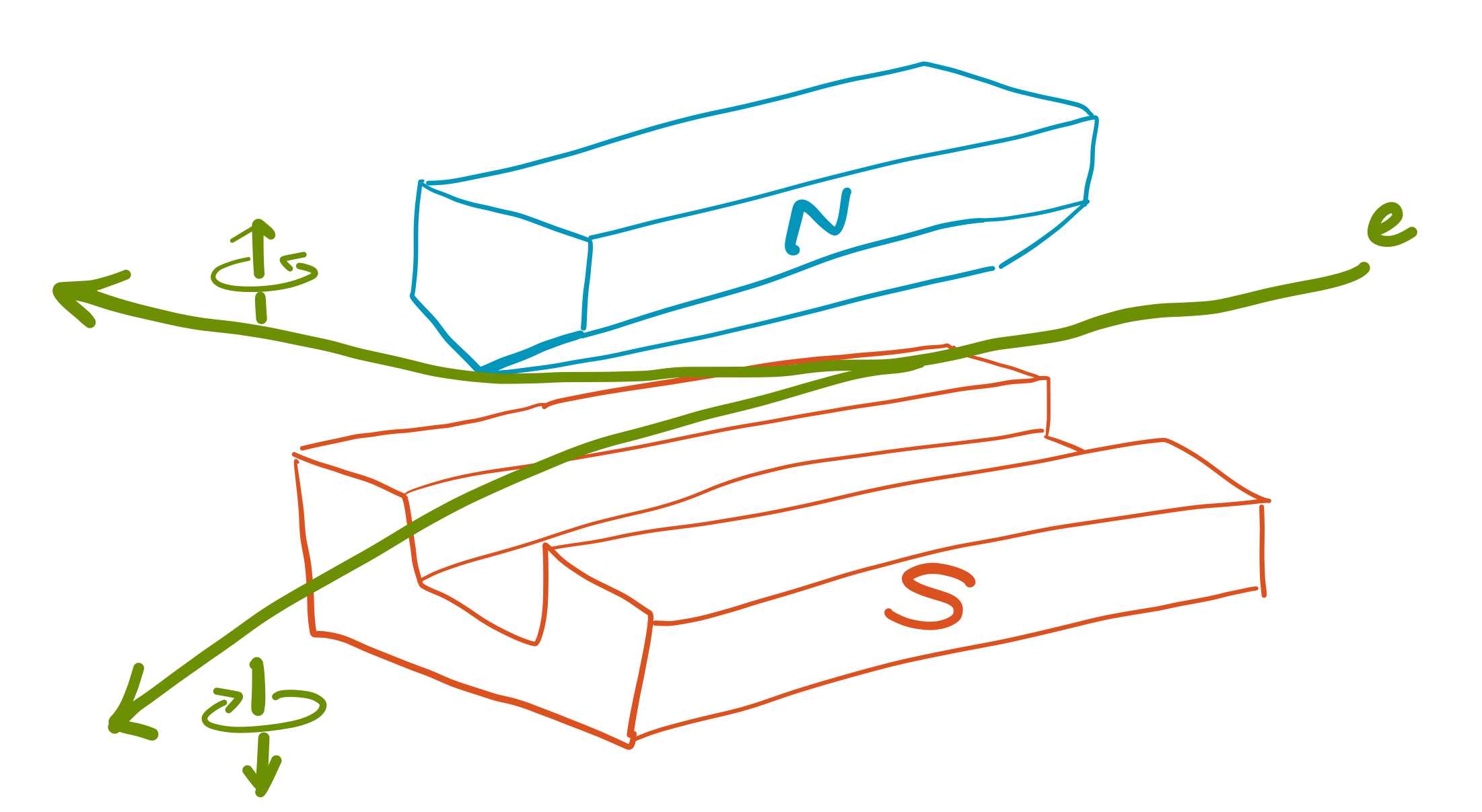 Spin
It is the “spin” angular momentum of an electron.
It has been discovered that the particle has intrinsic magnetic momentum. Its precise derivation is beyond quantum chemistry.
We can imagine the particle spinning and its associated angular momentum acts like a magnetic moment.
Spin
An electron has the spin quantum number s = ½ (corresponding to l of particle on a sphere). The total spin angular momentum is                        .
The spin magnetic quantum number ms (corresponding to ml) can take s,…,–s (unit interval). For an electron ms = ½ (spin up or α spin) and –½ (spin down or β spin).
A proton or neutron also has s = ½.
A photon has s = 1.
Indistinguishability
Because of the uncertainty in the position and momentum of a particle, in a microscopic scale, two particles of the same kind (such as two electrons) nearby are indistinguishable.
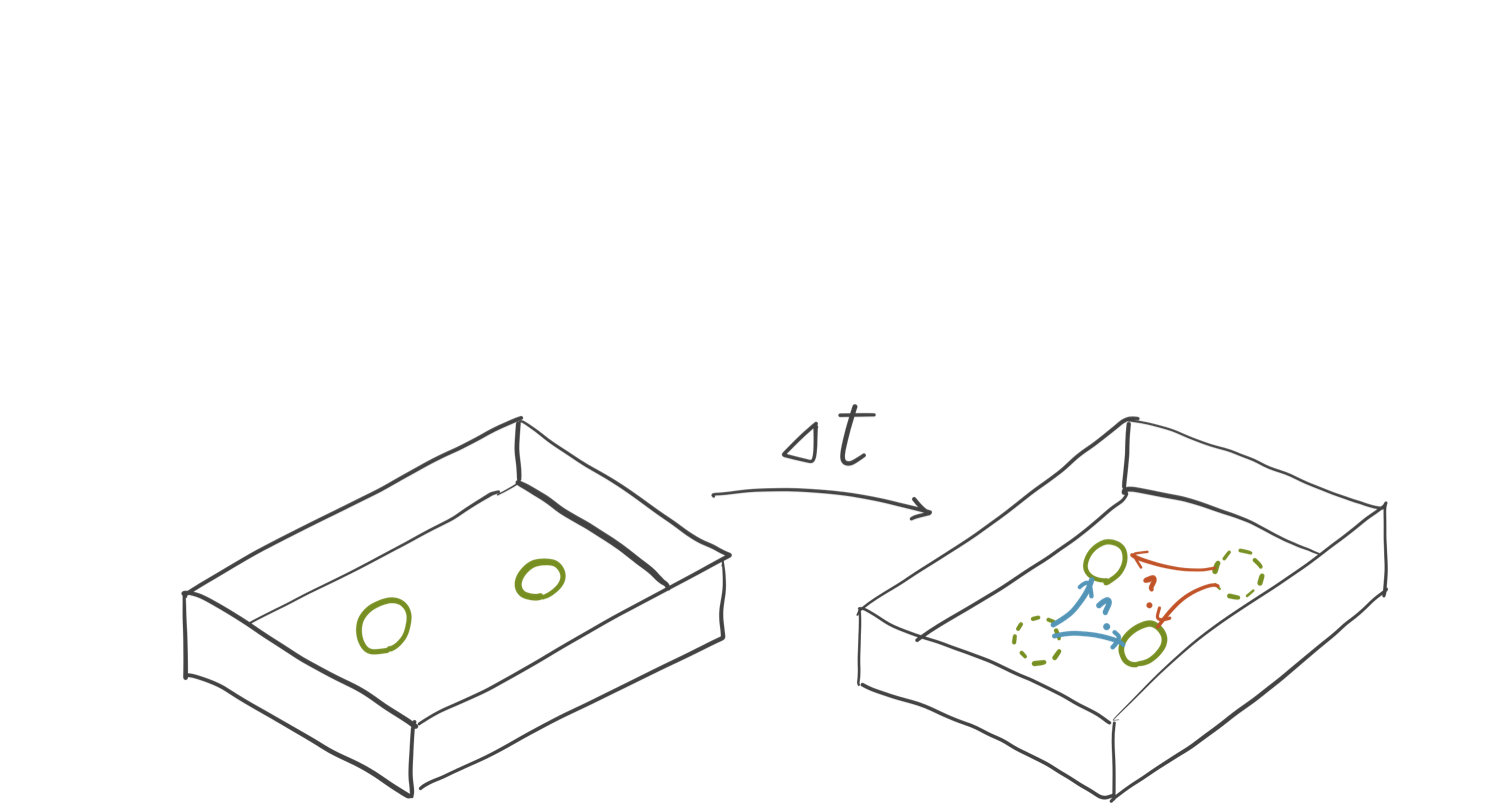 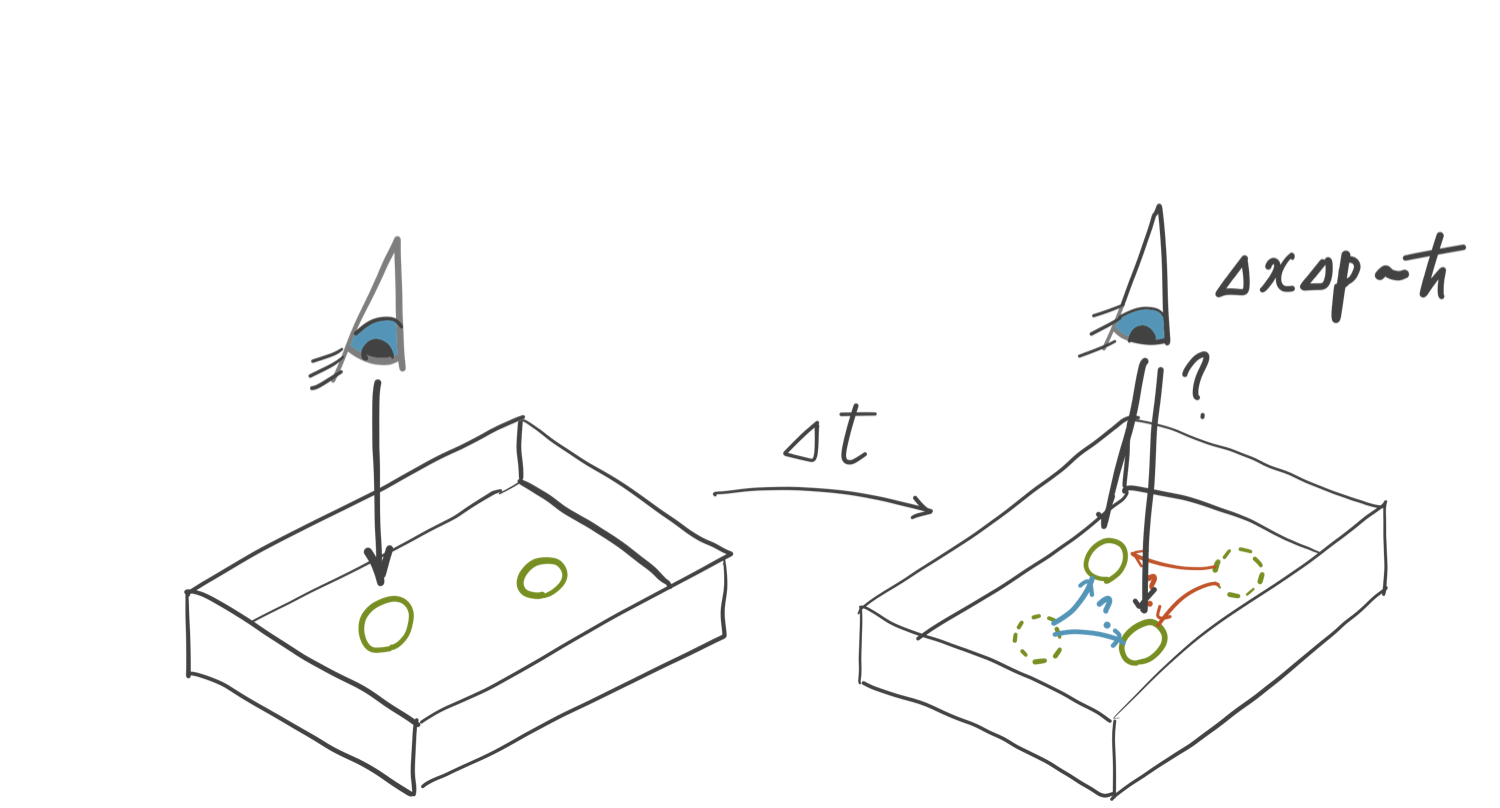 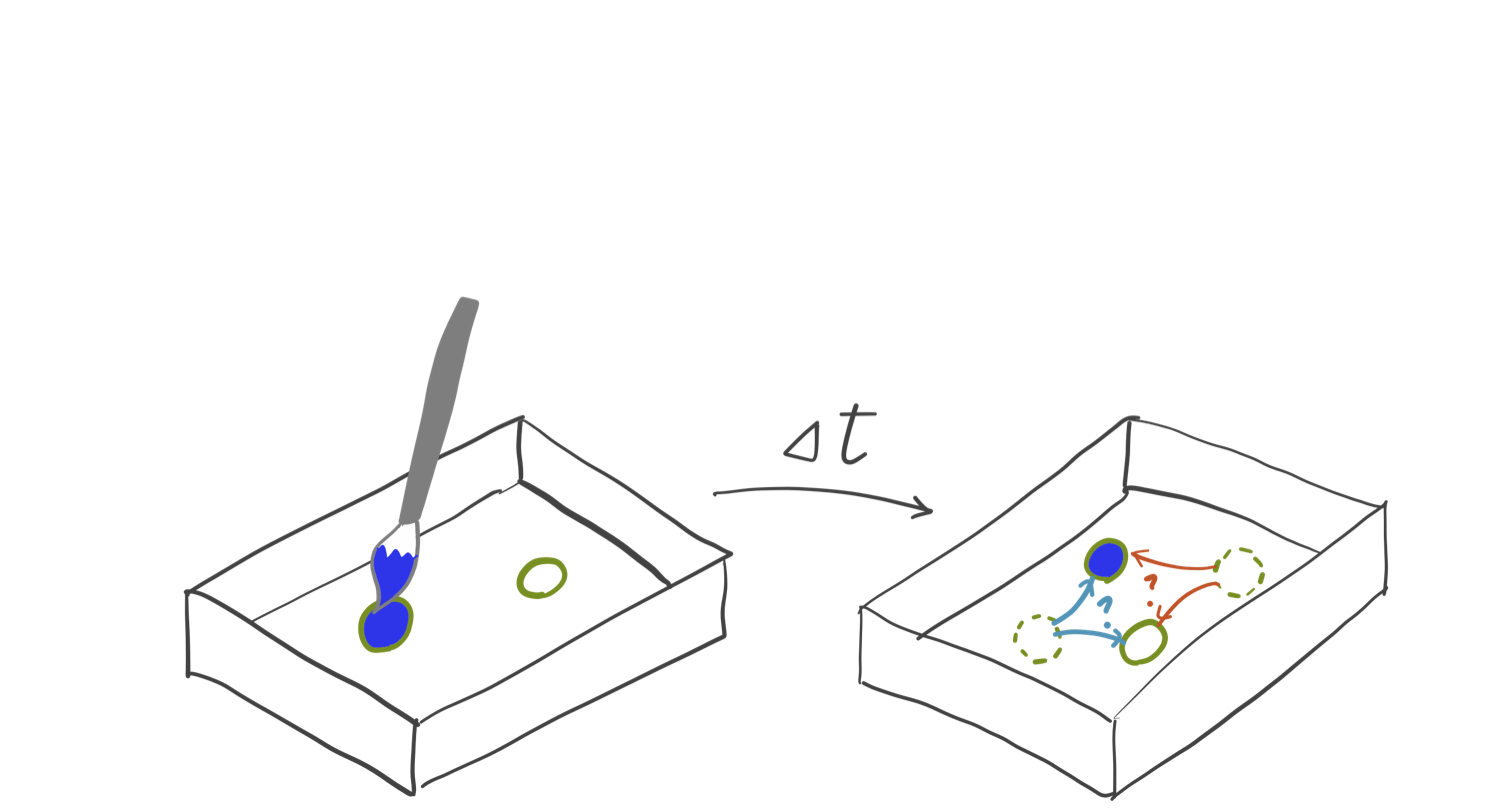 Indistinguishability
The probability of finding particle 1 at position r1 and particle 2 at r2 is the same as that of finding particle 2 at r1 and particle 1 at r2 (otherwise we can distinguish the two).
There are two immediate possibilities
Fermions
Possibility 1: Fermions: particles having half integer spin quantum numbers (such as electrons).
Two fermions of the same spin cannot occupy the same position in space (Pauli exclusion principle). They form matter.
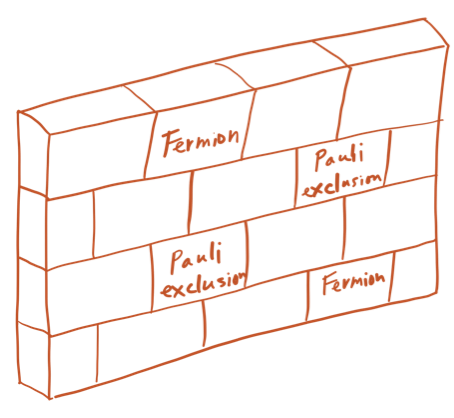 Bosons
Possibility 2: Bosons: particles having full integer spin quantum numbers (such as photons).
Two bosons can occupy the same position in space (e.g., photons can overlap). They tend to mediate fundamental interactions.
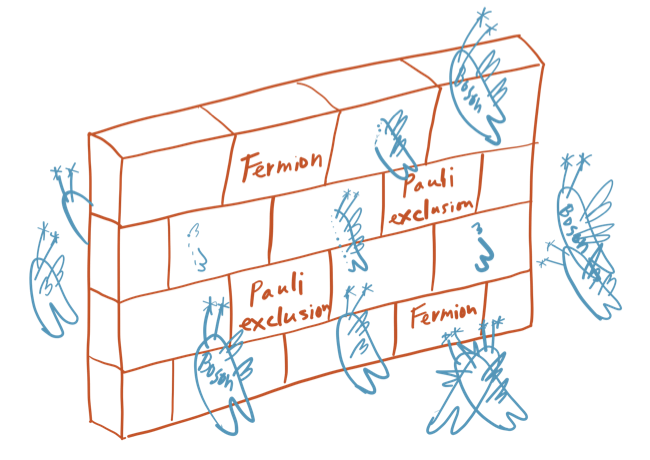 Caveat
The origins of spin, fermions, and bosons are beyond the scope of quantum chemistry.
However, spin and the Pauli exclusion principle for electrons (as fermions) are a crucial element of the whole chemistry.
We treat these as external postulates.
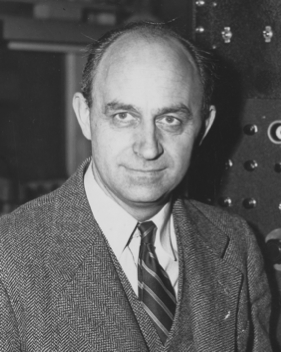 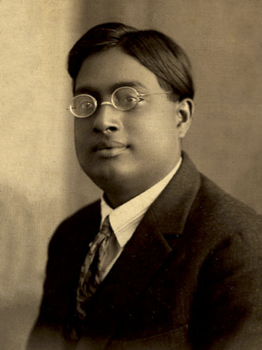 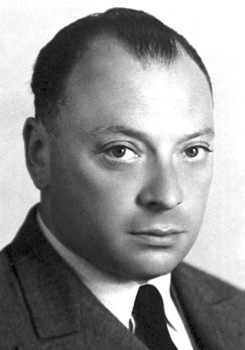 Satyendra Nath Bose
Public domain image from Wikipedia
Enrico Fermi
Public domain image from Wikipedia
Wolfgang Pauli
Public domain image from Wikipedia
Challenge homework #3
Find the origin of spins. Explain why the spin quantum number of an electron, proton, and neutron is ½, whereas that of a photon is 1.
Explain why particles with half integer spin quantum numbers are fermions and have wave functions that are anti-symmetric with respect to particle interchange. Explain why particles with full integer spin quantum numbers are bosons and their wave functions are symmetric with respect to interchange.